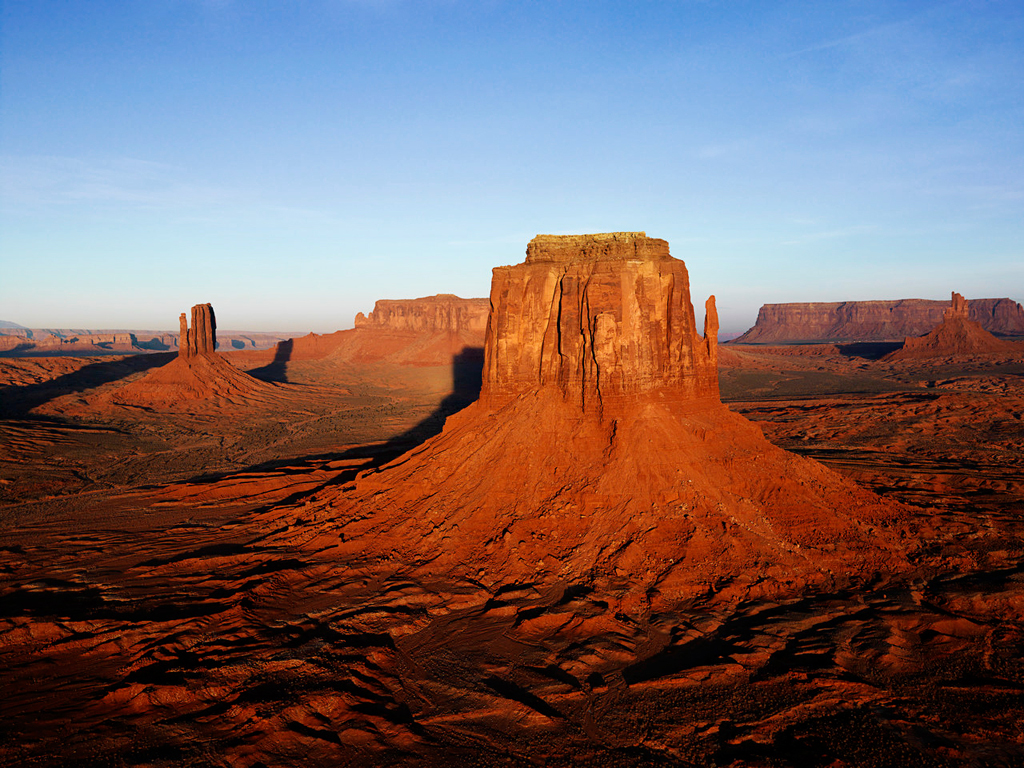 CHAPTER ELEVEN
NUMBER
3/28/2020
CONTRASTIVE GRAMMAR ... AHMED QADOURY ABED 2014
2
WELCOME
3/28/2020
CONTRASTIVE GRAMMAR... AHMED QADOURY ABED 2020
3
Nouns are subject to three categories
Number
Gender
Case

The first two are inherent while the third is syntactic.
Inherent = permenant characteristics 
Syntactic= temporary characteristics , subject to change based on its use and position in the sentence.
3/28/2020
CONTRASTIVE GRAMMAR ... AHMED QADOURY ABED 2014
4
DEFINITIONS
NUMBER is a system which usually concerns count nouns and denotes whether the speaker is referring to one, two , three ,etc. singular vs plural
GENDER corresponds to sex in the outside world. In English, three genders are categorized: masculine, feminine, and neuter.
CASE refers to the function of the noun in the sentence. This is determined by its position and its relations with the other elements of the sentence. subjective, objective, jussive
3/28/2020
CONTRASTIVE GRAMMAR ... AHMED QADOURY ABED 2014
5
NUMBER
Number in English is either singular or plural.
Nouns are classified into two main groups : variable and invariable.
VARIABLES have noun contrast: boy, boys, children, knives
INVARIABLES are either singular or plural: gold, music, the poor, cattle
3/28/2020
CONTRASTIVE GRAMMAR ... AHMED QADOURY ABED 2020
6
NUMBER:INVARIABLE S
SINGULAR  invariables are:
Abstract mass nouns : music, courage, freedom
Concrete mass nouns: gold, sugar, iron
Singular nouns ending in s:news,politics, semantics
Proper nouns: Ahmed ,Paris, London
Non-personal adjs heads: the good, the evil, the bad
3/28/2020
CONTRASTIVE GRAMMAR ... AHMED QADOURY ABED 2014
7
PLURAL invariables are:
Summation plurals: trousers, scissors, belows
Other plurals ending in s : goods, contents, annals
Certain proper nouns: the Netherlands, the Highlands
Unmarked plural nouns: cattle, police, vermin
Personal Adj head: the rich, the poor, the sick
NUMBER: VARIABLE
REGULAR plural forms 
by adding (s) and (es) , with some changes on the last letter of the noun like : boys, boxes, cities
IRREGULAR plural forms
mouth…mouths
Wife…..wives
Man….men
Child….children
Sheep….sheep
Criterion…..criteria
3/28/2020
CONTRASTIVE GRAMMAR ... AHMED QADOURY ABED 2014
9
NUMBER IN ARABIC
THREE categories: SINGULAR, DUAL, AND PLURAL
There are nouns which are always plural ناس ، شعب and there are nouns which are singular شجاعة ، غبار
There are nouns which are only in dual but with idiomatic expression الابردان ،الاصغران، الكريمتان ، الرافدان
3/28/2020
CONTRASTIVE GRAMMAR ... AHMED QADOURY ABED 2014
10
NUMBER: VARIABLES
REGULAR : جمع المذكر السالم- معلم –معلمون –معلمين
جمع المؤنث السالم-معلمة -معلمات
 IRREGULAR: جمع تكسيرwhich can be divided into:
Plurals of paucity(3-10) جمع قلة  -شجيرات
Plural of abundance (more than 10) جمع كثرة- أشجار

The dual number can be formed by ان  or ين as in قلم- قلمان - قلمين
3/28/2020
CONTRASTIVE GRAMMAR ... AHMED QADOURY ABED 2014
11
NUMBER:IRREGULAR PLURALS
IRREGULAR plurals are NOT PREDICTABLE, or are PARTIALLY PREDICTABLE in that they are derived from certain forms.
29 forms for deriving TRILATERAL forms divided into جمع قلة  or جمع كثرة (وجه- اوجه – وجوهaspects):

2 or 3 forms for QUADRILATERAL or more forms: فعَاليل ، فعِاليل ، فعاللة
كزكب: كواكب....... شيطان: شياطين...... استاذ: اساتيذ
3/28/2020
CONTRASTIVE GRAMMAR ... AHMED QADOURY ABED 2014
12
A Final Tip
It must be noted that a singular noun can be with more than one plural form, of course with semantic differences:
بحر : بحور : بحار
نفس: نفوس: انفس
شاهد: شهود: شواهد
بيت: بيوت: ابيات